The Rights of a Virtuous Wife
Proverbs 31:10-31
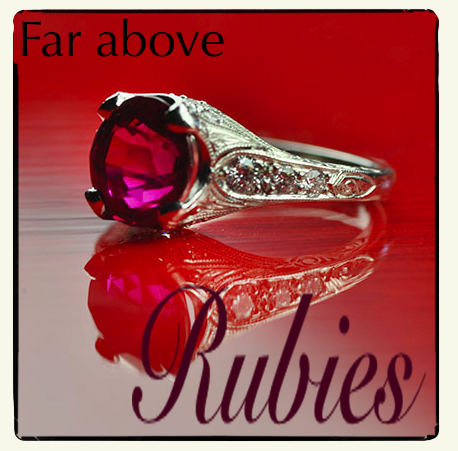 1. To Be Trusted
1. To Be Trusted
“The heart of her husband safely trusts her; so he will have no lack of gain. She does him good and not evil all the days of her life.”
Prov. 31:11-12
1. To Be Trusted
Home - v. 27
1. To Be Trusted
Home - v. 27
Children - v. 21
1. To Be Trusted
Home - v. 27
Children - v. 21
Finances - vs. 13-16
2. To Be Honored
2. To Be Honored
“Who can find a virtuous wife? For her worth is far above rubies.” 
Proverbs 31:10
2. To Be Honored
“Strength and honor are her clothing; she shall rejoice in time to come.” 
Proverbs 31:25
2. To Be Honored
“Her children rise up and call her blessed; her husband also, and he praises her: 
‘Many daughters have done well, but you excel them all.’” 
Proverbs 31:28-29
2. To Be Honored
“Charm is deceitful and beauty is passing, but a woman who fears the Lord, she shall be praised. Give her of the fruit of her hands, and let her own works praise her in the gates.”
Proverbs 31:30-31
3. To Be Respected
3. To Be Respected
“She makes tapestry for herself; her clothing is fine linen and purple. 
  Her husband is known in the gates, when he sits among the elders of the land.”
Proverbs 31:22-23
4. To Rejoice
4. To Rejoice
“Strength and honor are her clothing; she shall rejoice in time to come.” 
Proverbs 31:25
5. Security
5. Security
“She is not afraid of snow for her household, for all her household is clothed with scarlet.”
Proverbs 31:21
The Rights of a Virtuous Wife
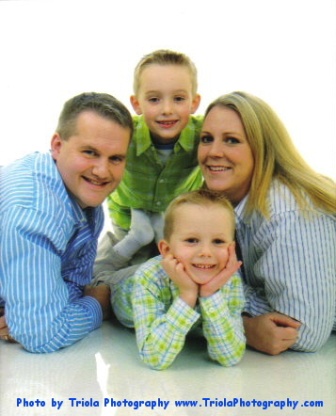 Trust
Honor
Respect
Joy
Security
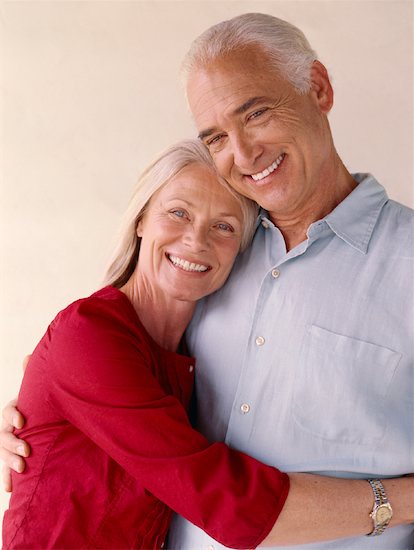 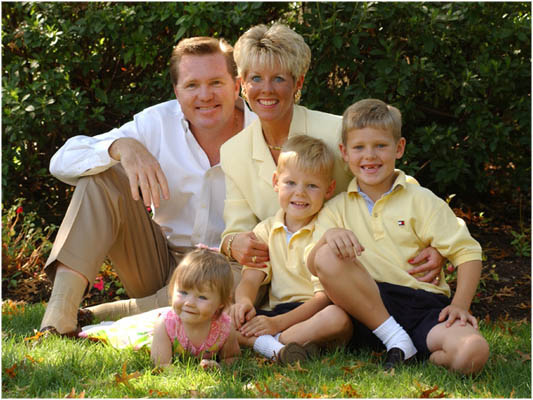